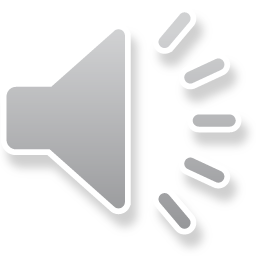 Major Prophets
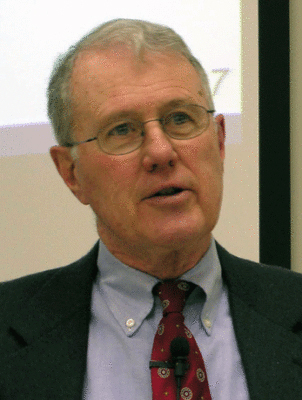 Lecture 2:  Isaiah 1:1-2:4
Dr. Robert Vannoy
ReNarrated by Dr. Perry Phillips© 2023  Robert Vannoy & Ted Hildebrandt
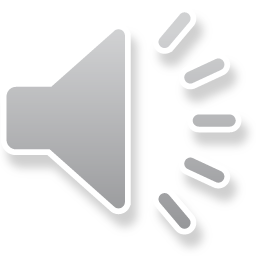 Major Prophets
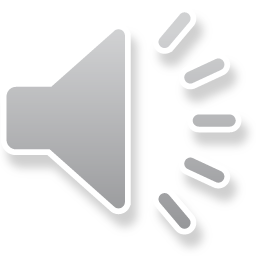 C.  The Structure of the Book of Isaiah      1.  Isaiah 1-6  Judgment and Blessing
            Isaiah 1 – Indictment and Deuteronomy – Isaiah 1:1-2
            Isaiah 1:4-18 
            Isaiah 1:18-20 Appeal to Reason Together
        Blessing             Isaiah 2:1-5  Swords into Plowshares
             Micah 4:1-5 Parallel 
                  When Will This Take Place?
                  In the “last days” 
                  “Last Days” as a Technical Term (E.J. Young) – Time between advents                          amillennial position
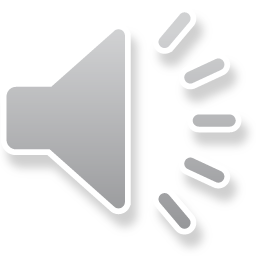 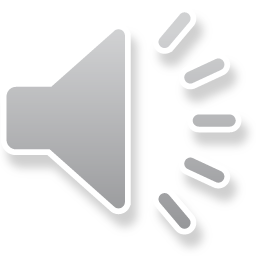 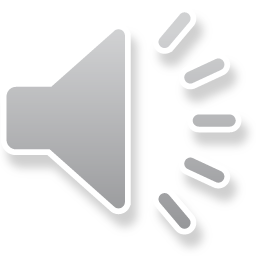 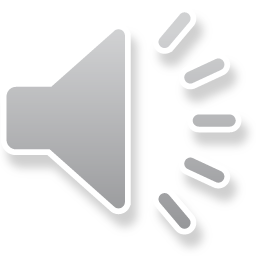 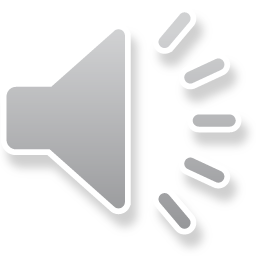 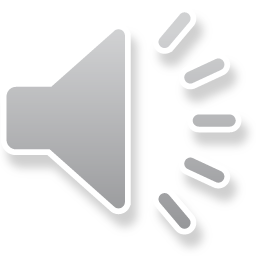 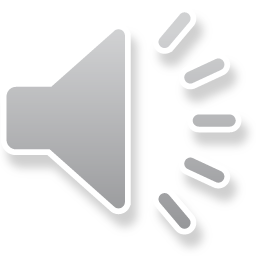 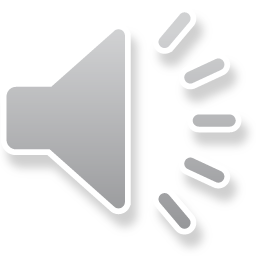 Major Prophets
Video based on audio from Dr. Vannoy’s class at Biblical Theological Seminary. It was renarrated by Dr. Perry Phillips because the original audio was scratchy and it was turned into video by Ted Hildebrandt for Biblicalelearning.org.